{{title}}
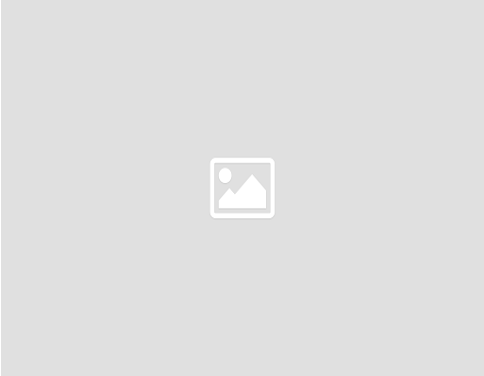 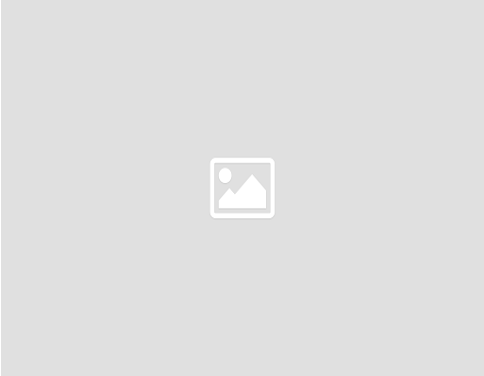 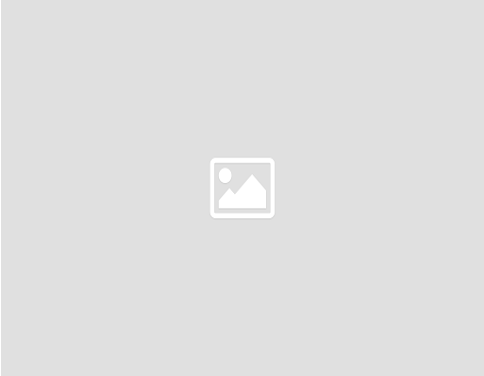